AUTUMN TERM 2023
CLERKS’ UPDATE
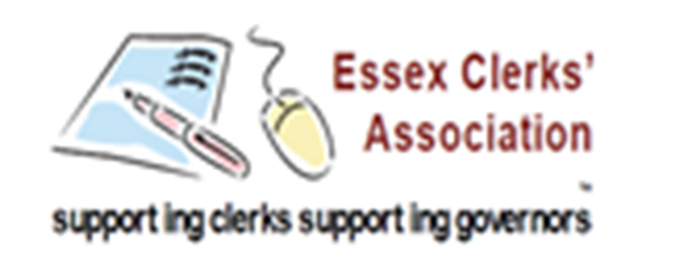 TINA WEAVERS, CHAIR
ESSEX CLERKS’ ASSOCIATION
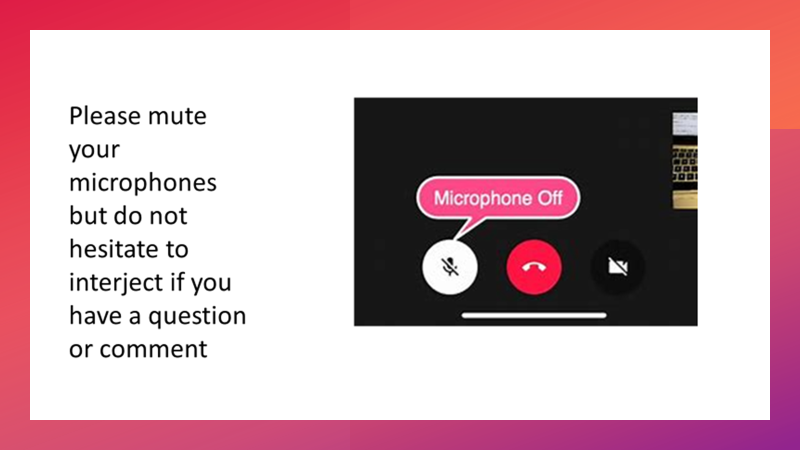 CLERKS’ AUTUMN TERM AGENDA  UPDATE
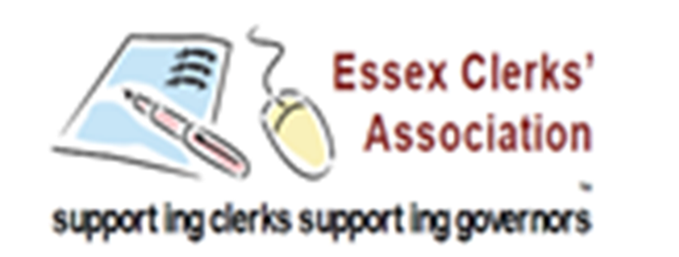 AUTUMN TERM 2023  AGENDA
Focus for Governors / Trustees this term:
Safeguarding
Budgets
Attendance 
RAAC
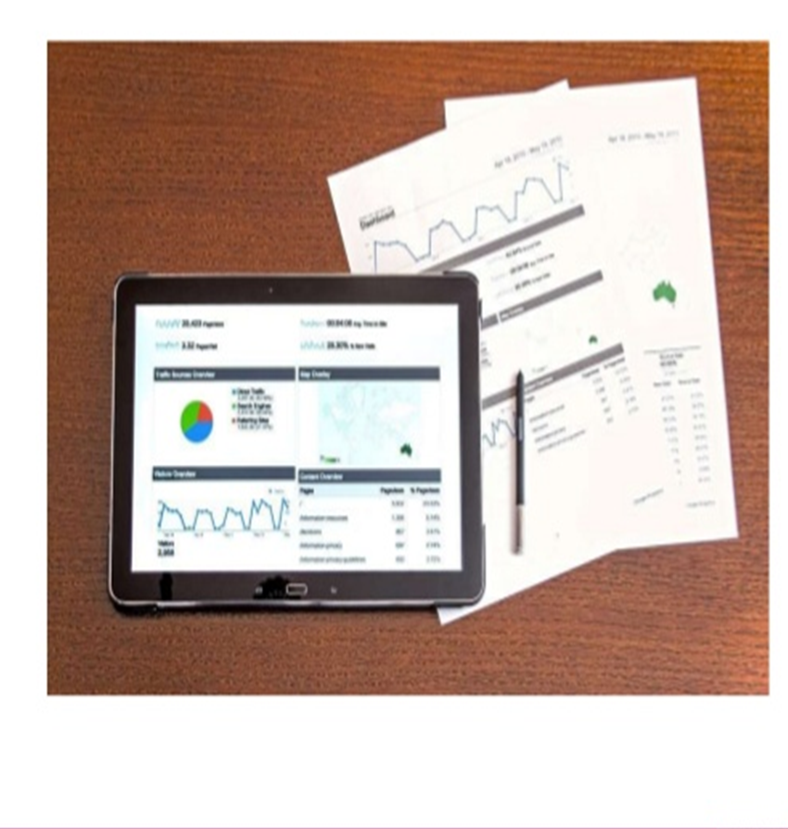 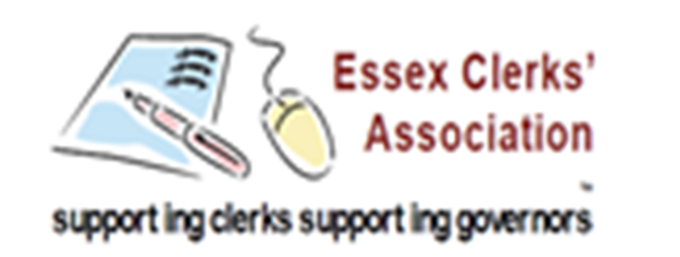 [Speaker Notes: FYI a new Governance Handbook is expected later this term – it will be now be in two formats – one for maintained and one for academies.
Currently in draft form and expected very soon.]
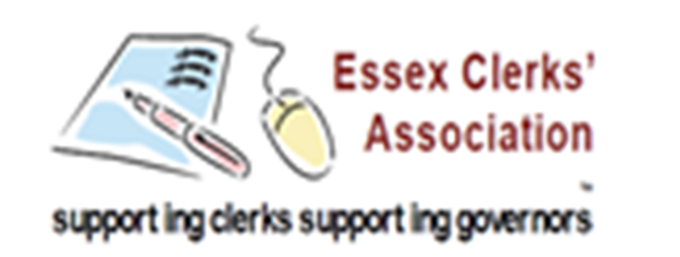 Keeping Children Safe in Education – changes relevant to Governors from September 2023
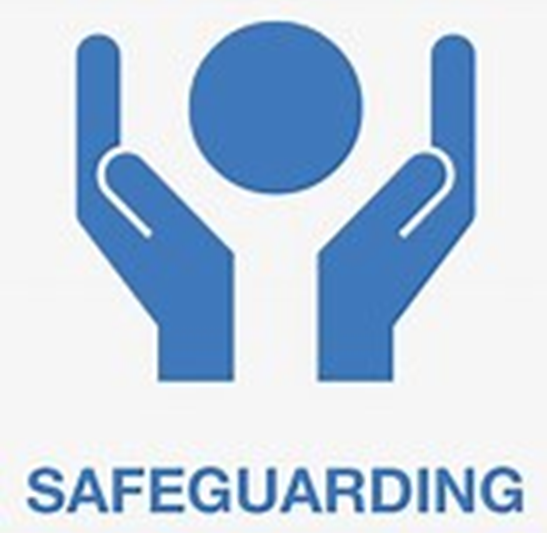 IT IS RECOMMENDED THAT GOVERNORS/TRUSTEES READ ALL KCSiE - what if they don’t or won’t??
Jo Barclay doing Governor safeguarding training on 19 SEPTEMBER at 6pm
[Speaker Notes: Changes to KCSiE for Governors:  NO MAJOR CHANGES
GOVERNORS SHOULD READ ALL OF KCSiE. . This is because the board as a whole is responsible for safeguarding, and making sure school's policies, procedures and training are compliant. To be able to effectively monitor safeguarding, they should be familiar with the contents of the publication 
Part 2 is the most relevant as it sets out Governor responsibilities
Filtering & monitoring- basically this is to ensure that children are kept safe when going online.  Governing Boards and Trustees have overall strategic responsibility for this area and, In KSCiE it has stated that responsibilities are:   
Ensuring the designated safeguarding lead (DSL) takes responsibility for understanding the filtering and monitoring systems and processes in place as part of their role (paragraph 103)
Ensuring all staff understand their expectations, roles and responsibilities around filtering and monitoring as part of their safeguarding training (paragraph 124)
Child protection policy should include how school approaches filtering and monitoring on school devices and school networks (paragraph 138) NOW ON PORTAL in Policies 
Governing boards should review the DfE’s filtering and monitoring standards. Your board should discuss with your IT staff and service provider what needs to be done to support your school in meeting the standards (paragraph 142)
Added checklist for Governors on portal / TRAINING EMAIL IN PORTAL 
Also Cyber Security Standards 

SEPARATE OUT SECTIONS OF KCEiE if necessary ie Part 3 on safer recruitment to those who do or will be doing safer recruitment training?]
FINANCE
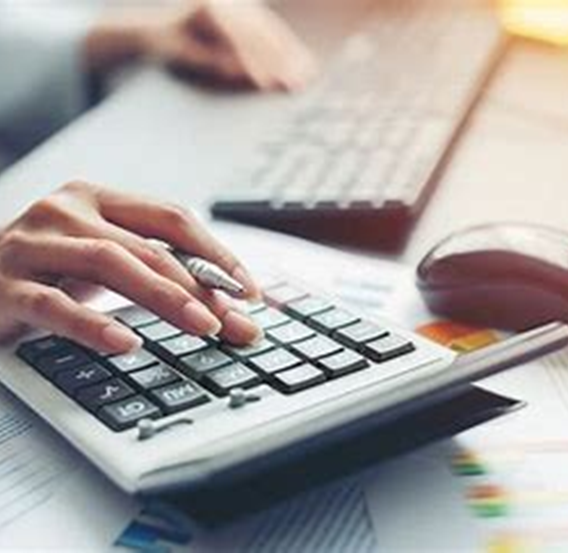 Budget
School Resource Management Advisors
Tutoring
Universal Infant Free School Meals
Recovery Funding
Pupil Premium Grant
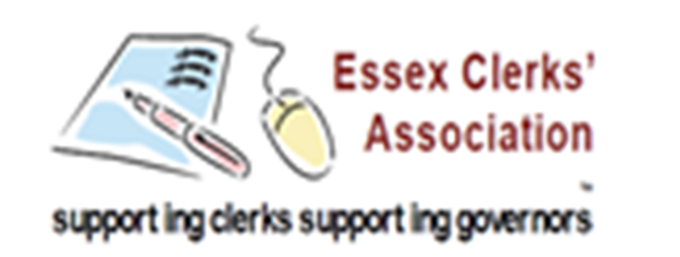 [Speaker Notes: BUDGET:  This remains the major challenge for boards. Only 18% of schools and trusts perceive themselves as financially sustainable in the medium to long term, 
The long-awaited outcome to the pay for teachers has seen a 6.5% increase – this is only partially funded by the Government – 3% through the Teachers Pay Additional Grant - therefore schools have to find 3.5%.
This is the highest pay award for 30 years
You will have no doubt heard in FGB meetings about cuts in support staff as well as trips and outings.  Secondary schools are cutting GCSE and A Level subjects .  And PPG is being used to plug gaps elsewhere rather than for its intended use – disadvantaged children.  This is where Governors and Trustees should be taking a critical eye on how PPG is being spent.  

NATIONAL FUNDING FORMUJLA:  The NFF is the way the government decides how much core funding to allocate for mainstream state-funded schools in England. Following last year’s consultation on completing reforms to the national funding formula the department has confirmed that it will move forward with its plans to implement a direct national funding formula (NFF), whereby funding will be allocated directly to schools based on a single, national formula.  2023-24 IS THE FIRST YEAR OF THE TRANSITION TO DIRECT SCHOOLS NFF with the end result being a system in which, to ensure fairness and consistency, every mainstream school is funded through the same national formula without any adjustments through local funding formulas.   HAVE ADDED ESSEX FUNDING SCHEME FOR YOUR INFORMATION.]
[Speaker Notes: SCHOOL RESOURCE MANAGMENT ADVISORS:  SRMAs are independent advisers, not employed directly by the department, who have experience of managing resources in the education sector. They are trained to suggest alternative uses for the available resources to find more efficient ways to deliver the best possible educational outcomes for pupils. There is no charge for this service.  PREVIOUSLY ONLY AVAILABLE TO ACADEMIES.   Useful document in portal about the strategy of using a SRMA

TUTORING: The government will be funding 50% of National Tutoring Programme (NTP) costs next year, double the original commitment of 25%.   This will be the last year for this funding – Governors should still be seeking impact, For primary school pupils, funding is only available for tutoring in mathematics, English and science. For secondary schools, humanities and modern foreign languages are also included

UNIVERSAL INFANT FREE SCHOOL MEALS; £2.53 PER PUPIL

Recovery Funding: it’s still available - £145 for primary and £276 for secondary for all those on PPG

Pupil premium grant:  Primary pupils who are eligible for Free School Meals, or have been eligible in the past 6 years: £1,455
Secondary pupils who are eligible for Free School Meals, or have been eligible in the past 6 years: £1,035
Pupils currently or previously looked after by a local authority or other state care: £2,530]
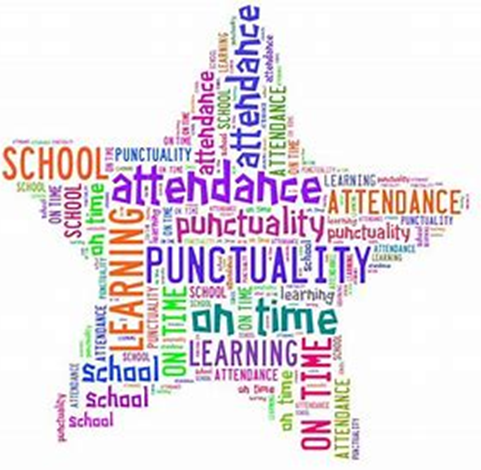 ATTENDANCE
DfE – working Together to improve school attendance 
DfE – Summary table of responsibilities for school attendance 
Children’s Commissioner has put out a request that schools examine their attendance data from last identify the children who had high levels of absence, and put in place individual plans to ease their transition back to school in September
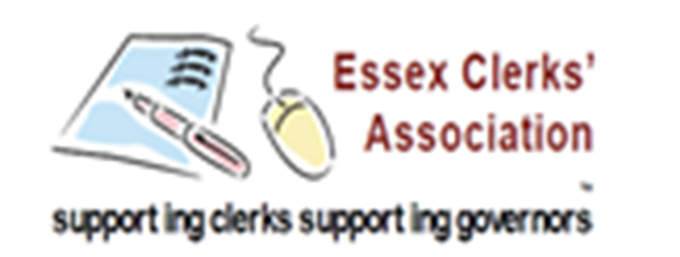 [Speaker Notes: Go to draft AGENDA]
New Suspension & Exclusion guidance
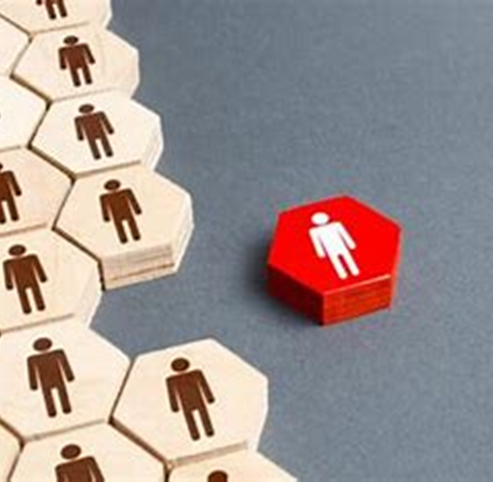 To take effect from 1 September 2023
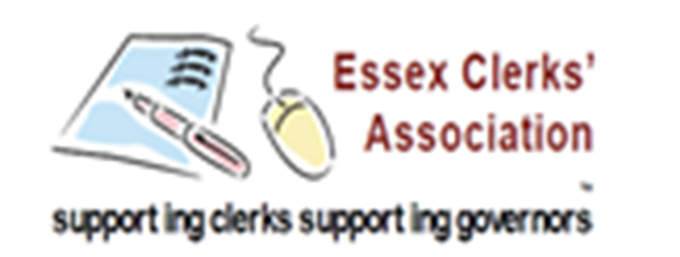 [Speaker Notes: Takes effect from 1.9.23 – if currently in midst of exclusion from last term, keep to that guidance
Hearings to remain in person [default] but parents/carers can request remote and they must be alerted to that at the time of the exclusion – if started before 1.9.23, parent must be advised of that asap and must request remote within three days of notification - and also IRP .
Only under unforeseen or extraordinary circumstances can the school decree to hold it remotely eg school closure due to extreme weather or infectious disease
Social workers and virtual headteachers can attend remotely in any circumstance as long as they can attend effectively should they wish
Back to the original conditions as during pandemic – everyone must be able to see, hear etc and that the conditions are fair and transparent – Govs must ensure themselves that this will be the case before the hearing can go ahead remotely
The governing board should ensure that clear minutes are taken of the meeting as a record of the evidence that was considered by the governing board. These minutes should be made available to all parties on request and the record of discussion should state clearly how the decisions have been reached, which a clerk should be present for
Headteachers can now cancel exclusions up until such time as governors consider reinstatement.   This means that, if new evidence is presented at the hearing, the Headteacher can withdraw the exclusion.]
[Speaker Notes: If there are technical difficulties during the hearing and it is not practically easy to resolve, it must be stopped and a face to face meeting arranged as soon as possible. Despite the parents’ request for it to be held remotely.  AGAIN IT MUST ALL BE FAIR AND TRANSPARENT
Suggest that, if a hearing is held remotely, Chair is reminded in advance to make a request at the start of the hearing to confirm with all the participants that they have access to the technology which will allow them to hear and speak throughout the meeting, and to see and be seen,  ensure all the participants will be able to put across their point of view or fulfil their function and ensure the remote meeting can be held fairly and transparently 

DfE have produced a guidance document for parents on school behaviour and exclusion
 
NGA have also produced a guide which is on portal]
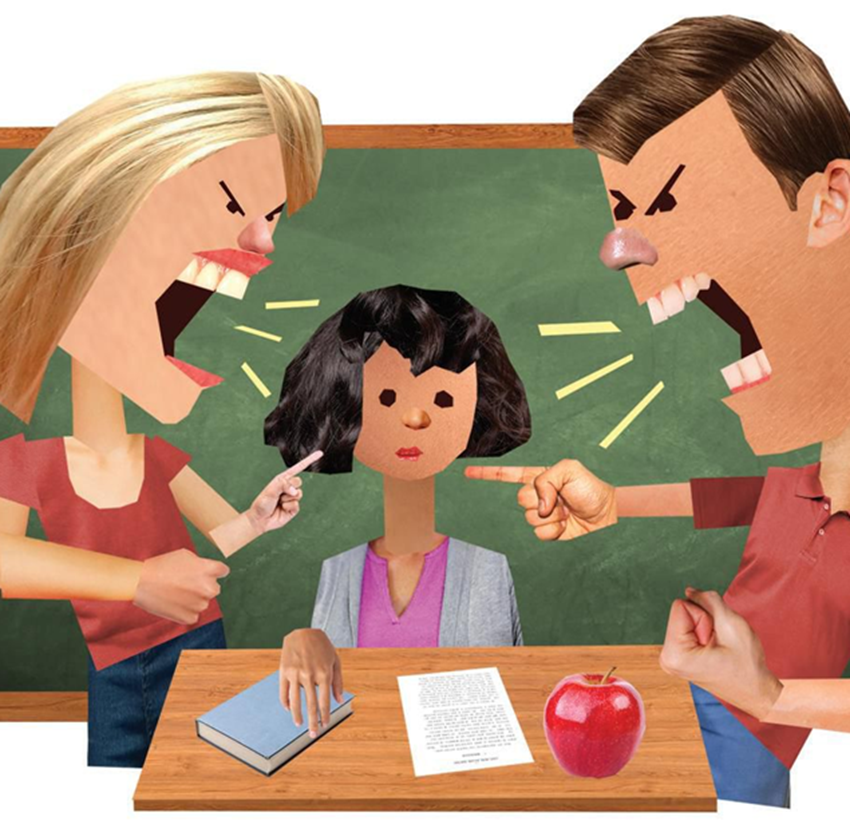 MANAGING COMPLAINTS
An increase across the nation?
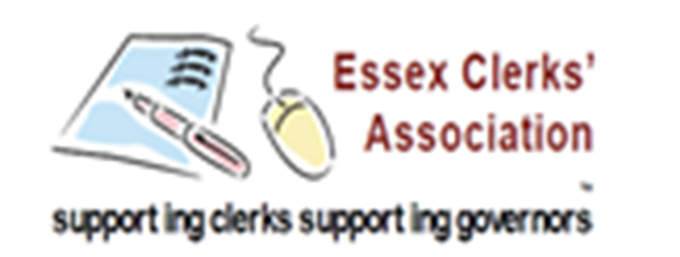 [Speaker Notes: Academies and schools across the country are reporting an increase not only in the
number of complaints they are receiving but also in their complexity and the
challenging way in which they are brought. This may be related to the effects of the
pandemic on people’s mental health, but also represents a growing trend of
complainants confident in challenging authority.
There are now a number of guidance documents from NGA which have been uploaded on to the port

If you need support with complaints, dope us a line at the ECA and one of us will be able to support you .]
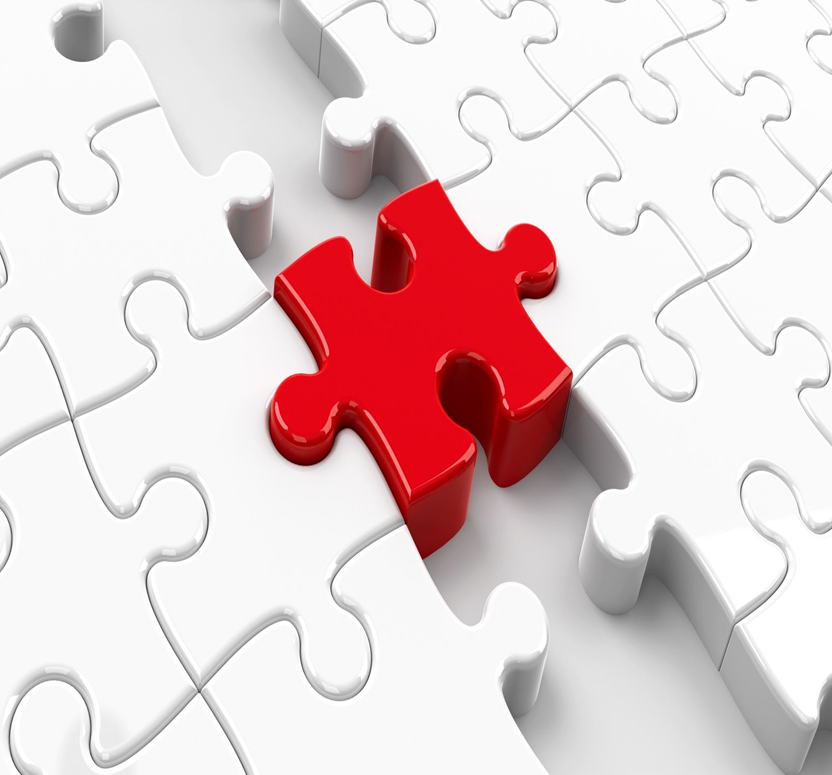 ‘It seems that governance is becoming more and more complex and the responsibilities are growing’ [NGA, September 2023]
WHAT DO YOU PERCEIVE AS THE MAJOR CHALLENGES FOR GOVERNING BOARDS?
[Speaker Notes: That statement came from some of the findings from the recently released  NGA Annual Governance Survey – The outcomes from this report clearly demonstrate how what we are seeing in our schools is part of a national picture – that schools and trusts are struggling against national and local pressures.  

In your groups I would like you to see if you can identify what these challenges are 

Balancing the budget – 52% said it was on the top of their concerns.  Only 18% perceived their schools as being financially sustainable - staff pay costs, special educational needs and disabilities support and infrastructure costs, including estate management.
Rising safeguarding concerns - Over 55% of respondents reported an increase in safeguarding concerns, while only 3% reported a decrease. Neglect, domestic abuse, and bullying, including cyberbullying, emerged as the top three concerns. Notably, self-harm also surfaced as a prevalent worry, with a noticeable upward trend.
Challenging behaviour: 68% of respondents reported an increase in challenging pupil behaviour over the past 12 months
Attendance, attendance, attendance!
Support staff recruitment and retention was overall the most picked staffing challenge, being especially true for maintained schools.]
[Speaker Notes: Condition of buildings and this survey was done before RAAC

Satisfaction with the government's performance on education is at an all-time low among governing boards (9%)
Governor recruitment and retention]
DfE Update
32.5 hour school week expectation delay to 2024 [Minimum School Week)
Governors’ responsibility to comply with statutory guidance on providing school uniform that is affordable and inclusive to all (DfE and NGA guidance)
Government funding kickstarts new childcare offers
Revised Privacy Notice for governance roles 
Letter to governors and trustees: Qualification results 2023
All state funded schools now have a defibrillator
School Food in England – guidance  
School Sport and Activity Action Plan
End of KS1 statutory assessments except for Phonics check
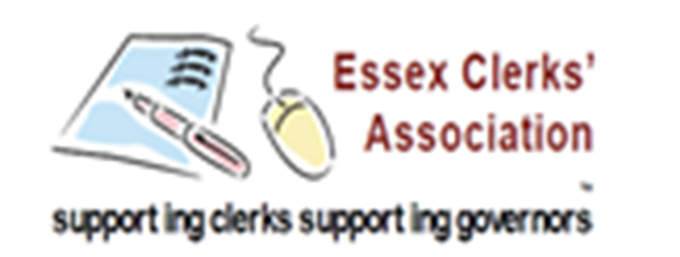 [Speaker Notes: In March 2022, the Government introduced a non-statutory expectation of a 32.5 hour minimum core school week by September 2023. In July 2023 the deadline to meet this expectation was deferred to September 2024 at the latest, in recognition of the pressures facing schools. This applies to all mainstream, state-funded schools in England

In 2021 the Government brought out statutory and non-statutory guidance on the provision of affordable school uniform. 

From April 2024, eligible working parents of two-year-olds will get a new offer of 15
free hours per week of free childcare. From September 2024, eligible parents will
get 15 free hours from nine months until their children start school, and from
September 2025, they will get 30 free hours from nine months until the start of
school.  Separately, the government has today confirmed plans to deliver its ambition for all parents of primary school aged children to access childcare in their local area
between 8am and 6pm

Letter to governors and trustees from Jo Saxon. Chief Regulator from Ofqual:  explaining  2023 grading arrangements and the national context for results ie return of pre-pandemic grading but still with some protection as for many it will be the first time sitting exams.  
KS! Statutory tests – now optional]
[Speaker Notes: The rollout will build on existing requirements for schools to teach first aid as part
of the curriculum WITH secondary school pupils being taught life-saving methods such as CPR and the purpose of defibrillators. This rollout will help protect schools and their local communities against cardiac arrest, delivering wider access to these devices.

School Food: The governing body is responsible for ensuring that the national school food standards are met in England. How this is carried out will depend on the catering
arrangements within the school.  All food and drink provided in state-schools must meet the national school food  standards in England.

School Sport: the document sets out the Government’s plans  to ensure that PE and sport are an integral part of both the school day and after-school activities.  Progress has already been made since its introduction since 2019 despite the pandemic.   This document sets out the DfE’s long-term strategy.  Sports Premium will be continuing for the next two years at least and updated guidance is expected shortly to ensure that the funding is being used to its best advantage.]
UPDATE FROM LOCAL AUTHORITY
In Essex  as of September 2022 there were 447 primary, infant and junior schools; 78 secondary schools; 2 all-through schools and 1 University Technical College

Essex no longer offering free school improvement support to academies
[Speaker Notes: This increase in demand for school places in Essex is predicted to continue.
Based on the number of projects anticipated ECC will need to deliver an additional 6,405 primary school places and 1,650 secondary school places over the course of the 10 Year Plan


Essex County Council will no longer be providing academy trust will school improvements services as previously.  Maintained schools will continue to have a core offer of support provided through their SEP.  However trusts, from September 2023, will have to pay through the traded services menu although they will retain a SEP for contact purposes only.  ECC has assured trusts that they retain prices at a highly competitive rate; such services are bespoke reviews, middle and senior leadership development, bespoke governor training and support, assessment and moderation]
REINFORCED AUTOCLAVED AEROATED CONCRETE
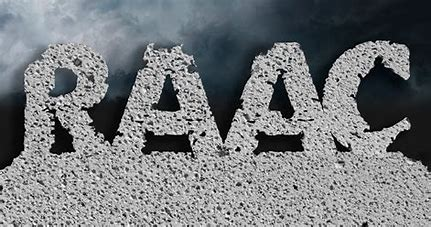 Irrespective of the legal ownership of school/trust buildings, all governing boards should seek assurance that school/trust leaders are aware of potential risks from RAAC and are addressing these
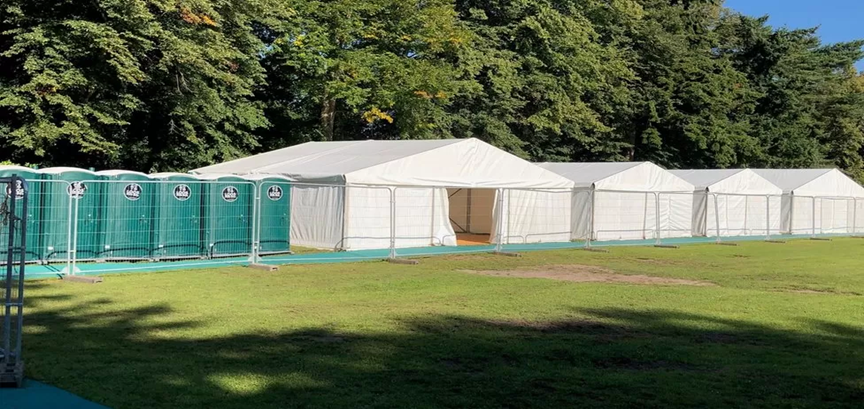 [Speaker Notes: RAAC – reinforced autoclaved aerated concrete  This is NOT NEW as we have seen on the news recently – there were schools’ building projects back in 20210 that were shelved in 2010 and, although it has not been published that this was because of RAAC, it is reasonable to assume that it was because all 7 of the Essex schools are now on THE LIST. 
At the most recent count, Some 54 schools [only 15 under the LA] have been identified by government as being affected by RAAC in Essex – that is in the order of over 30k children being affected.  
Many of these have the start of their term delayed, some have had pupils moved to another school or returned to remote learning.
 This is more than in any other county in England,  The Leader of EEC has said that 14 schools under its control needed to take action and three would have to close.  11 schools had already taken remedial action. 

Governing Boards must remember that their responsibilities are STRATEGIC.  They should be focusing on Ensuring Continuing Education / Impact on the Budget [it is anticipated that the actual building work will be funded by the Government but what about all the other costs eg transporting children to another school / Additional risk assessments / safeguarding / meeting the needs of SEND children]
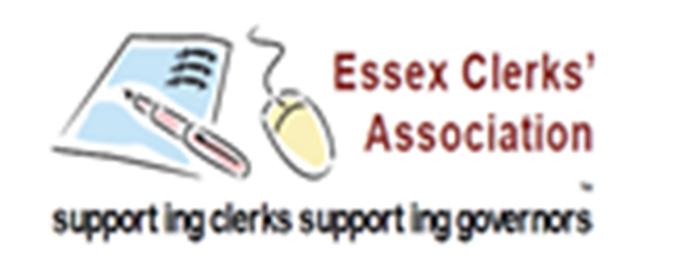 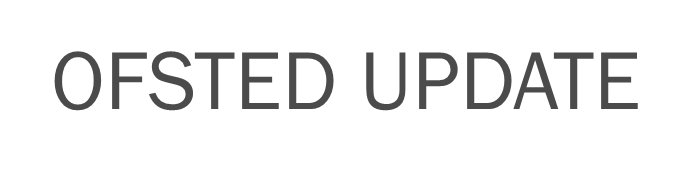 Changes made to reduce pressure on staff
They have listened to teachers and school leaders and have improvements accordingly
Sir Martyn Oliver, set to be new HM Chief Inspector of Education
Ofsted guide for parents and for schools
[Speaker Notes: Made the complaints process quicker, easier and less burdensome
Made it is easier to understand the meaning of a ‘culture of safeguarding with more detail on what ‘ineffective safeguarding’ looks like
At the moment, even if a school is Good or Outstanding, if it fails on safeguarding, it goes into RI. However, now,, in very rare cases where a school fails because of safeguarding issues alone, Ofsted will now follow-up with a monitoring visit within three months to provide an opportunity for regrading. If the school has been able to resolve the safeguarding concerns, it is likely to see its overall grade improve.   
To reduce pressure on headteachers, Ofsted will make it clear that they are allowed to share the provisional outcomes of inspections privately with colleagues and get support from them before the report is finalised and shared with parents. 
Schools will still get one day’s notice, but they will have more clarity about the year they are likely to be inspected. This will be particularly helpful for schools that have been exempt from inspection for many years.
Outstanding schools that were last inspected before September 2015 are already receiving face-to-face seminars, to support them when the time comes for a new inspection. 
Why isn’t Ofsted changing the one-word rating system?   We believe that one-word ratings are the clearest way to give parents confidence in choosing the right school for their child.]
ACADEMY TRUSTS
Academy Trust Handbook
Schedule of Musts – optional but so important
New guidance on commissioning high quality trusts
Draft Academy Trust Governance Code 
Academy Benchmarking Report – Buzzacott
Developing a Scheme of Delegation
Academies Planning Calendar 2023/24
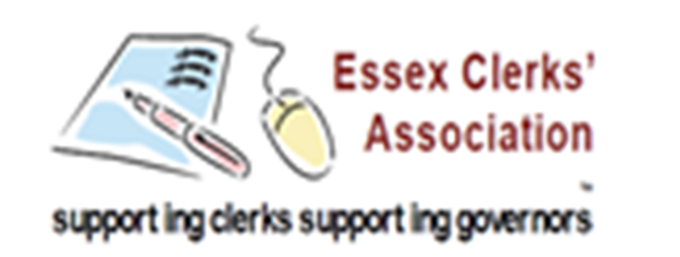 [Speaker Notes: ATH:
Greater emphasis on H&S and less on governance – new Handbook 
Expectation that the Accounting Officer and the Chief Finance Officer not be the same person
No longer have to explain if the Board does not meet six times a year
Monthly accounts must still be shared with Board Chair on a monthly basis but only with the Board members when they meet
Budget forecast return deadline moved to end of August
Greater clarity on how ineffective governance could lead to a Notice to Improve ie trustees not fulfilling safeguarding responsibilities or the board being improperly constituted
Reduction on emphasis on boards re related party transactions by limiting the transactions that need approval ie thresholds moved from £20k to £40k
ALL TRUSTEES SHOLD READ AT LEAST PART 1 OF THE HANDBOOK AND THE BOARD CHAIR AND ANY TRUSTEE ON THE FINANCE/AUDIT COMMITTEE SHOULD READ IT ALL
There is very little reference to single academy trusts – this because the DfE are focussed on all trusts becoming MATs as they see that is the ideal format.  Not really very helpful]
[Speaker Notes: Commissioning High Quality Trusts:
This guidance explains how the DfE judges the quality of academy trust and then uses that information to decide which schools to recommend to which trusts – this means that it will consider what is best for the school, the trust and the local community
It is part of the Government’s plan for all schools to be part of the strong family trusts despite the scrapping of the Education Bill 
At this point there is nothing for trusts to do except read the document!

Governance Code:  currently in draft having gone out to consultation - the Code has been developed by a group of organisations on behalf of the academy trust sector, including the Confederation of School Trusts.

Developing a SoD: must be reviewed on an annual basis and at any time where there is a change in leadership or governance structure.  LGBs usually have the 4s: Standards, stakeholders, safeguarding and SEND.  LGBs must be able to easily access the SoD so that they are aware of their delegated responsibilities.  NGA document has a model SoD.]
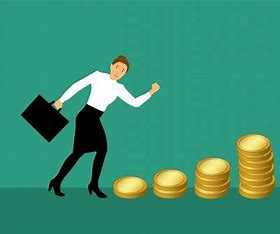 IT’S PAY COMMITTEE TIME
[Speaker Notes: I HAVE WRITTEN A BREIFING PAPER FOR CLERKS ON THE PAY COMMITTEE – IT IS vital that clerks fully understand their role and that they can advise the committee accordingly – remember – no HR

Not gong to go into any great detail HERE but remember that there must be good challenge and it is up to you to remind governors/trustees of this 

THERE IS A SEPARATE FOLDER ON THE PORTAL FOR PAY COMMITTEE

6.5% INCREASE WITH GOVEMENT PAY 3% AS TEACHES PAY GRANT 
ECT TEACHERS JOINING ON M1 WILL NOW RECEIVE £30k as previously decreed by Gov

Leadership scale will also get 6.5%

Maintained schools must follow the School Teachers Pay & Conditions unless they can justify why not but academies can set their own pay scales if they wish 

Those on TLRs can expect a 6.5% increase as well.

New Pay Policy on portal – there is also a survey document about executive pay for those involved in CEOs’ pay – many trustees like to do a benchmarking exercise 

SUPPORT STAFF – still no agreement for April 2023 and nothing expected until end of consultation/ballot on 24 October]
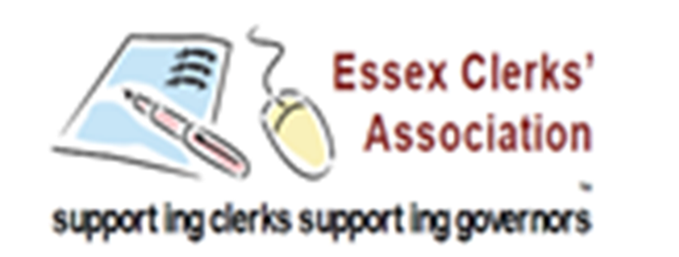 NEXT CLERKS’ UPDATES
Annual Clerks’ Conference
Thursday, 13 June 2024 
The Waltham Barn at Little Channels 
Workshops, refreshments and lunch included
There is no charge for this event.